Humboldt Glacier, northern Greenland, is likely to contribute twice as much to 21st century sea level rise as previously thought
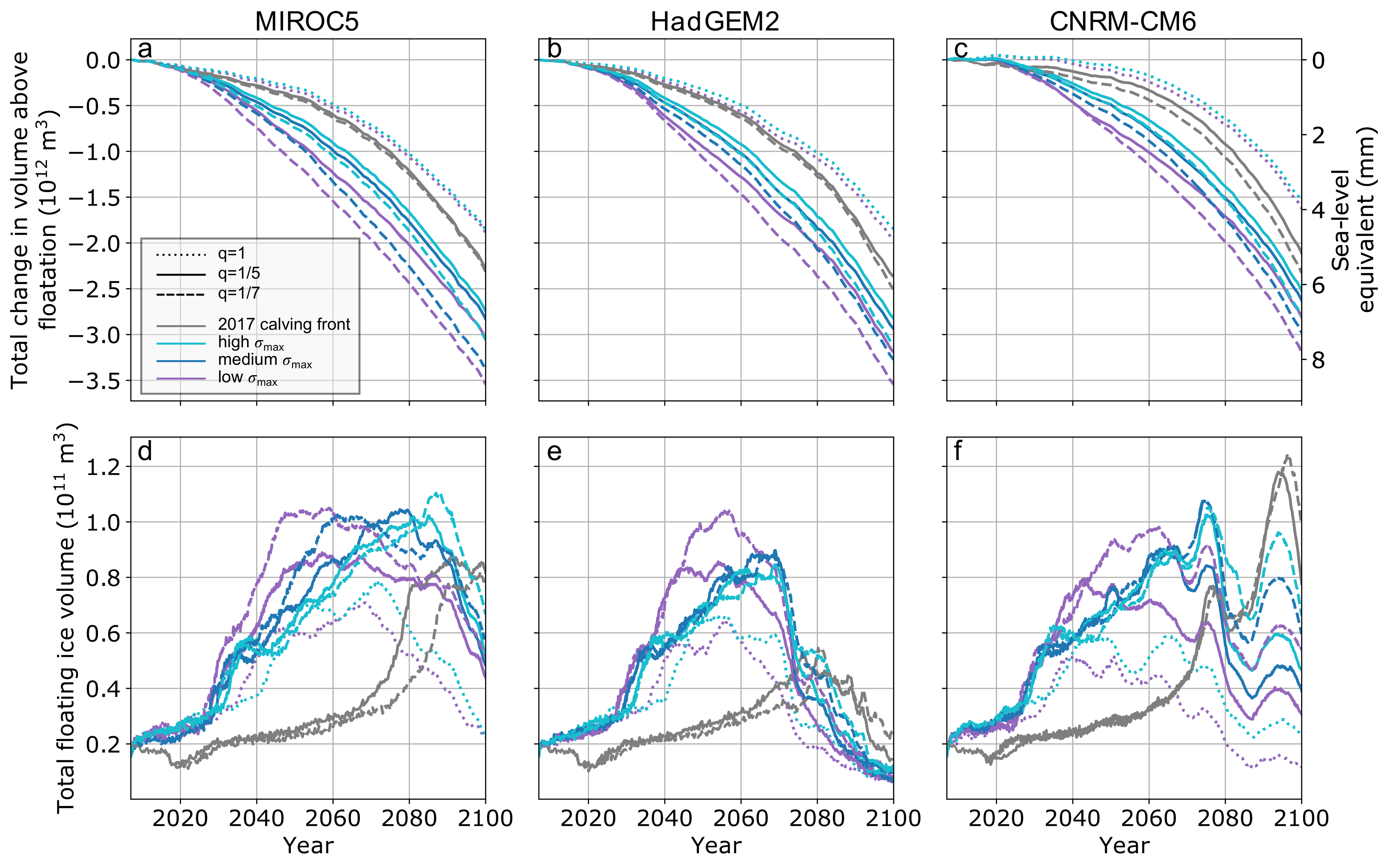 Objective
Humboldt Glacier holds enough ice to raise global mean sea level by 19 cm, and it has been retreating and accelerating.
No modeling study has attempted to reproduce the observed speedup in order to calibrate glacier physics for forecasts of retreat.
We calibrate a model of Humboldt Glacier to observed changes and provide forecasts of glacier change to 2100 under a range of climate forcing scenarios.
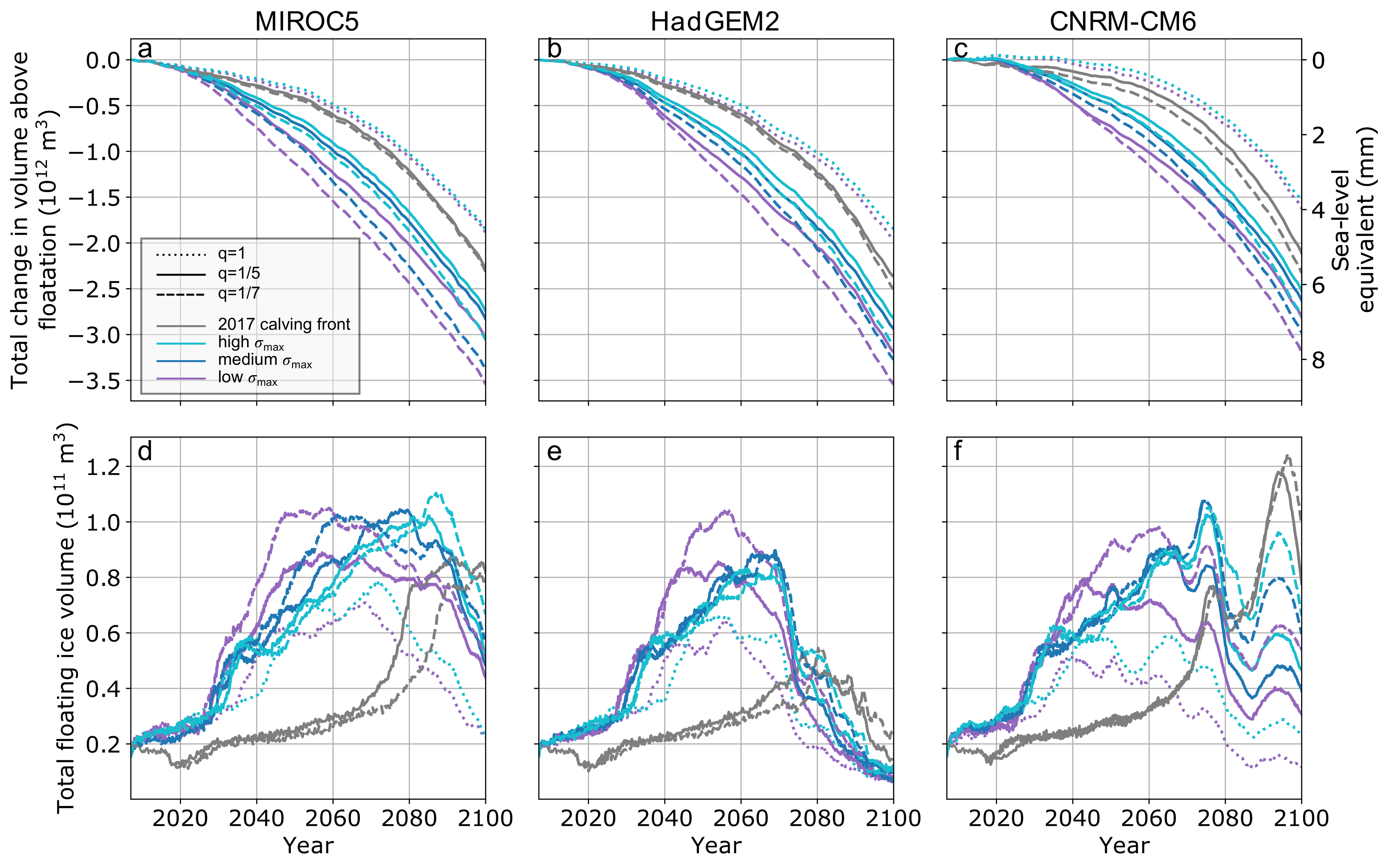 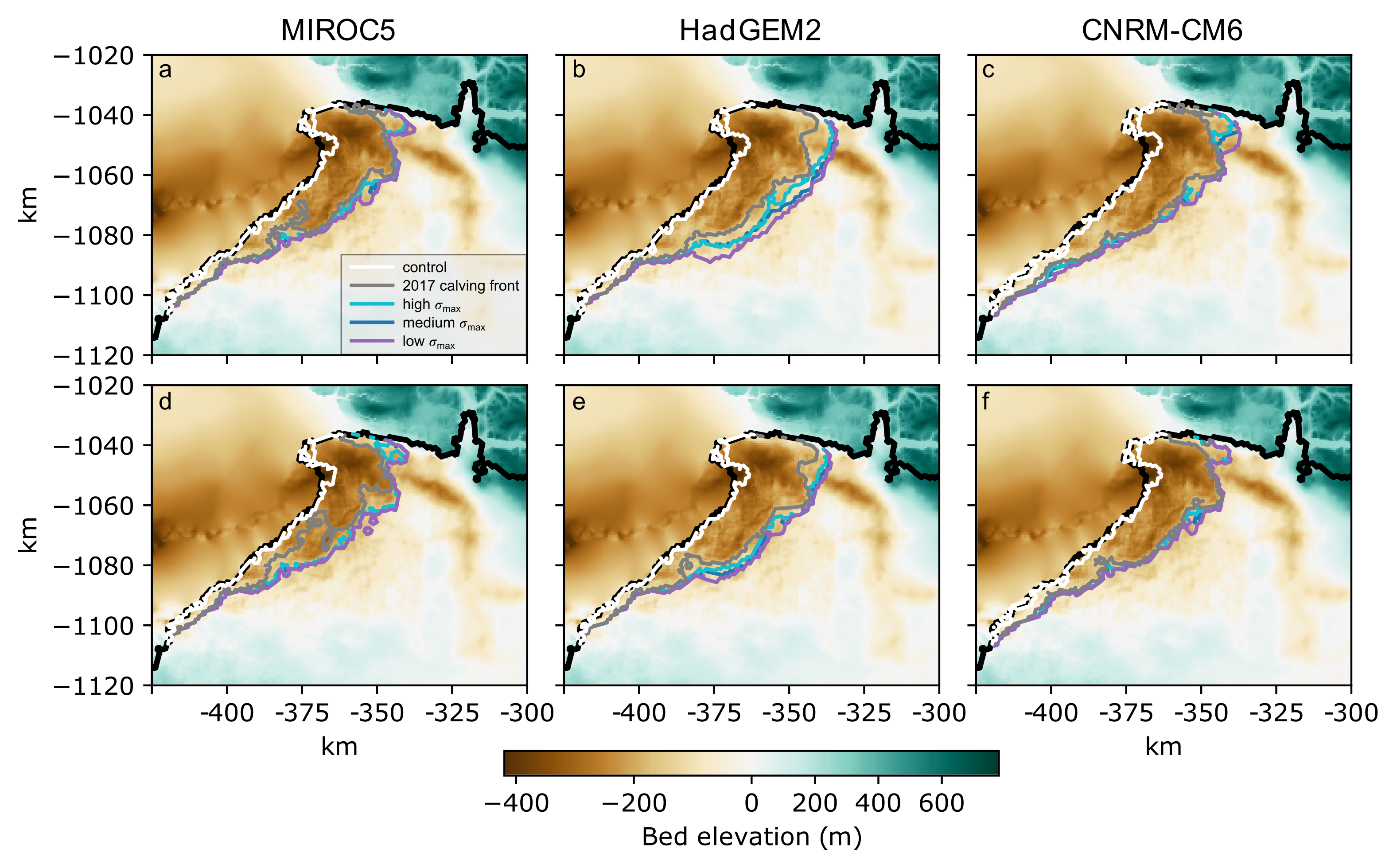 2007
control
50 km
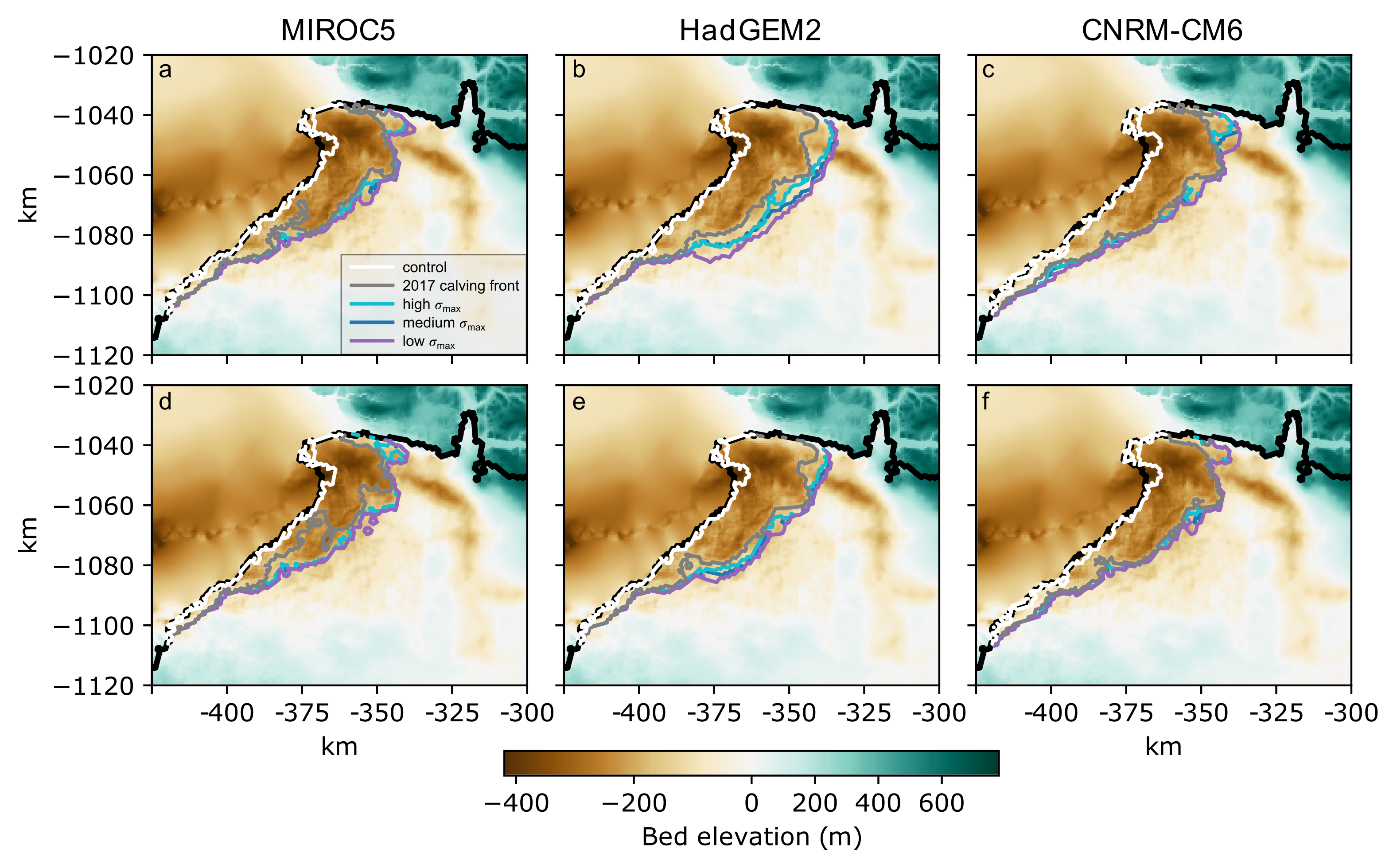 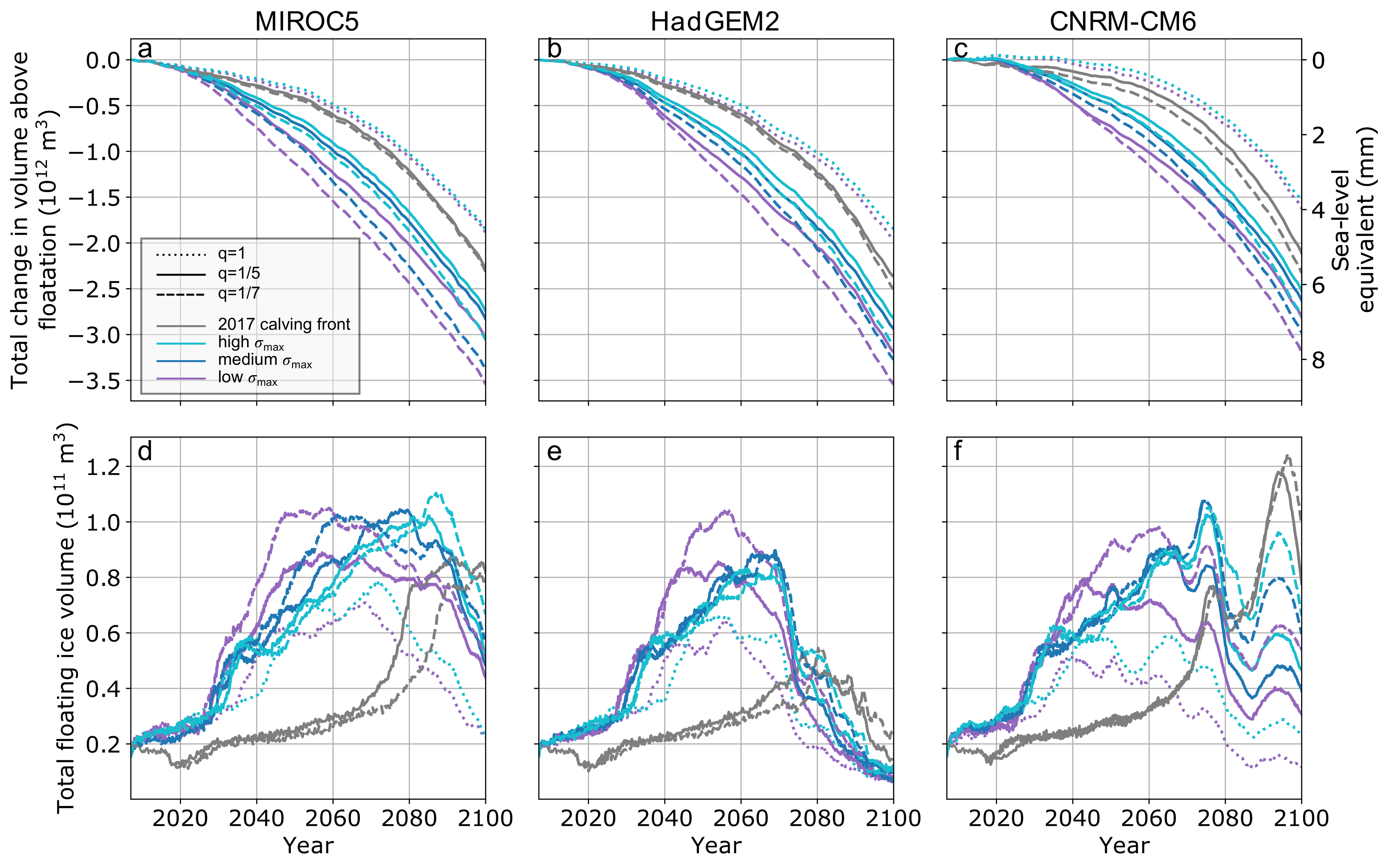 Sea-level rise projections (left) and grounding-line positions (right) at 2100 for Humboldt Glacier forced by one Earth system model for calibrated glacier sliding exponents (q=1/5, 1/7) and calving stress thresholds (𝜎max). Also considered are a minimal calving scenario (grey) and an example uncalibrated case for q=1 (dotted) to emphasize the impact of calibration on forecasts.
Research
Calibrated glacier sliding and iceberg calving parameterizations to reproduce observations of changes from 2007–2017.
Ran calibrated configurations forward to 2100 using ocean and atmosphere forcings from three different Earth system models.
Humboldt Glacier could contribute 5–12 mm to global mean sea level by 2100, with a most likely range of about 6–9 mm.
Impact
Calibrating a model of Humboldt Glacier to reproduce observed changes leads to far more sea-level contribution than a previous estimate of 3.5 mm. However, our analysis reveals large uncertainty in future changes stemming from sliding and calving parameterizations.
Reference: Hillebrand, T. R., Hoffman, M. J., Perego, M., Price, S. F., & Howat, I. M. (2022). The contribution of Humboldt Glacier, northern Greenland, to sea-level rise through 2100 constrained by recent observations of speedup and retreat. The Cryosphere, 16(11), 4679-4700. https://doi.org/10.5194/tc-16-4679-2022